2023年6月13日　東奥日報
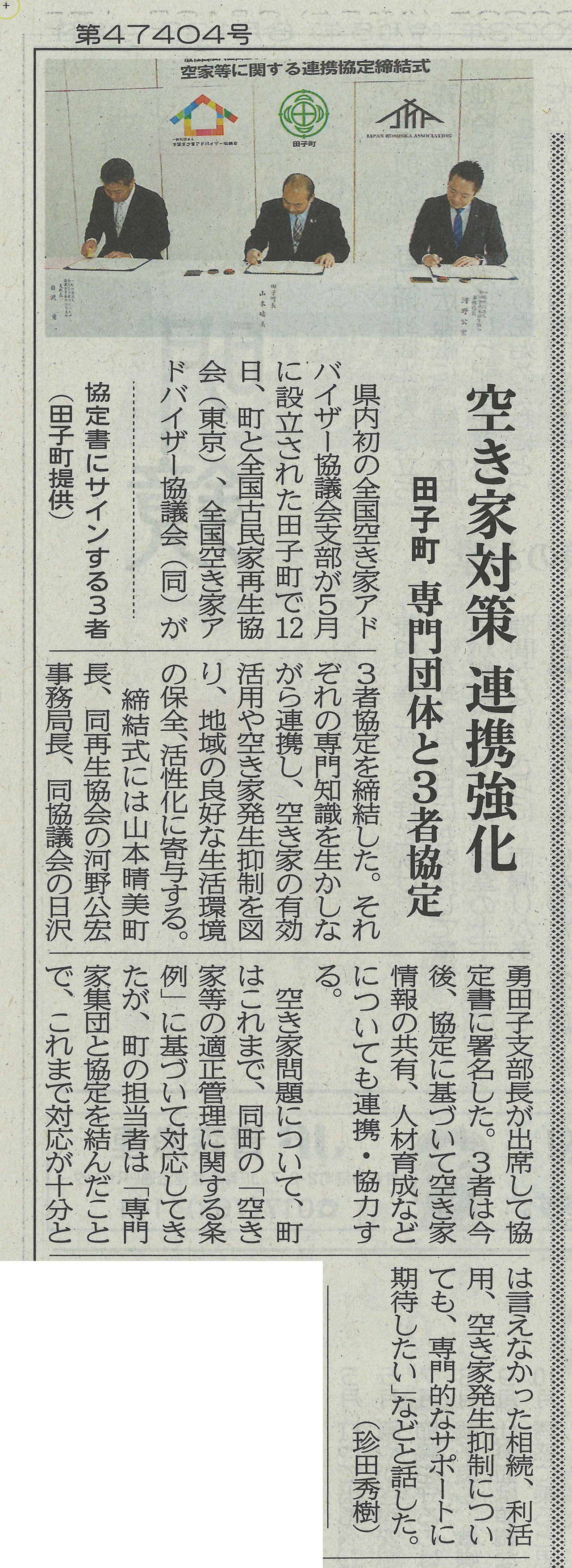